Единый казначейский счётипрогнозирование/управление ликвидностью
Леван Тодуа
Давит Гамкрелидзе

Oктябрь 2021
Краткая информация о казначействе
Сформировано в 1995 г.
ЕКС введён в 2006 г.
Обслуживает до 1500 бюджетных организаций
Имеет в своём составе 5 департаментов + административный отдел
Около 80 сотрудников
Охватывает все уровни бюджета
ЕДИНЫЙ КАЗНАЧЕЙСКИЙ СЧЁТ
ЕДИНЫЙ КАЗНАЧЕЙСкИЙ СЧЁТ
Казначейство является участником системы валовых расчетов в режиме реального времени (RTGS)
У Казначейства есть код BIC / Swift Code
ЕКС соответствует стандартам IBAN
ЕКС открыт в Национальном банке Грузии (НБГ)
НБГ обслуживает Казначейство без вознагражения
Имеется единственный общий счёт Казначейства
Доходы и платежи всех уровней бюджета проводятся через ЕКС
Бюджетным организациям запрещено открывать счета в коммерческих банках
Субсчета СИСТЕМЫ Е-КАЗНАЧЕЙСТВО
Типы субсчетов:
Государственный бюджет
Aвтономная республика
Местный бюджет
Юр. лица публичного права и некоммерческие организации
Целевые гранты организаций центрального правительства
Депозиты бюджетных организаций 
Возмещение налога
Целевые гранты, переданные местным бюджетам
управление остатками на субсчетах
Aвтономные республики, местные бюджеты, ЮЛПП и НКО могут управлять остатками на своих субсчетах самостоятельно

Государственное казначейство может управлять как остатком на собственном субсчёте, так и остатком на ЕКС в целом

Местные власти и власти автономных республик не могут управлять субсчетами целевых грантов, переданных местным бюджетам и бюджетам автономных республик
Управление остатком на субсчёте
Автономные республики, местные власти, ЮЛПП и НКО не имеют отдельных структурных подразделений для управления остатками на их субсчётах
Автономные республики, местные власти, ЮЛПП и НКО открыли обычные расчётные счета в коммерческих банках, на которые они переводят временно свободные средства без проведения аукциона или конкурса; для этого используется специальный модуль системы eTreasury
Автономные республики, местные власти, ЮЛПП и НКО могут открывать обычные расчётные счета без предварительной санкции Государственного казначейства
Согласно положениям соответствующих законов, средства на такие счета могут зачисляться только с ЕКС или переводиться с них только на ЕКС.
Прогнозирование ликвидности и управление ликвидностью
8
УГФ - казначействоKлючевые области
9
Управление ликвидностьюзадачи
Одинаково важны и в корпоративном, и в государственном секторе

Основные задачи:
Наличие ликвидности в достаточном объёме 
Осуществление заимствований только при необходимости 
Получение максимального дохода на временно свободные средства 
Управление рисками
Управление ликвидностьюразвитие системы
Начало 2000-х годов: первые попытки
2005 – 2015: Электронное казначейство; RTGS и SWIFT; ЕКС; новые модули
DeMPA 2013 – …весьма далеко от практики передовых стран…
Новый этап совершенствования ЕКС в 2015 г.:
Отчёты об исполнении бюджета доступны в реальном времени 
Экономия в использовании ресурсов
Сотни новых организаций и пользователей в системе
Более высокий уровень остатков
Функция управления ликвидностью актуализирована
Развитие системы управления ликвидностьюподготовительный этап 1
ЦЕЛЬ: повысить эффективность системы управления ликвидностью в Казначействе

2015 – сформирован Департамент прогнозирования ликвидности и управления ликвидностью (6 сотрудников)
Отдел прогнозирования ликвидности
Отдел управления ликвидностью


Выпущено постановление Правительства, регламентирующее проведение денежных аукционов:
Тип
Срок 
Сумма
Обеспечение
12
Развитие системы управления ликвидностьюподготовительный этап 2
Модели прогнозирования ликвидности разрабатывались в два промежуточных этапа:
Промежуточный этап 1:
Данные об исполнении бюджета
Закон о годовом бюджете
Тесное сотрудничество с департаментами: бюджетным, долга, бюджетного прогнозирования 

Промежуточный этап 2:
Выстраивание стандартной процедуры:
Применение этих оценок к прогнозируемым бюджетным данным и выведение краткосрочного плана потоков средств на основании очищенных трендов прошлых периодов
Добавление будущих разовых статей, выявленных в ходе обсуждений с учреждениями
Анализ временных рядов прежних периодов
Устранение разовых операций, совершённых в прошлом, для получения очищенных трендов
Выведение конкретных коэффициентов и показателей, отражающих взаимозави-симость разных переменных
13
Развитие системы управления ликвидностьюподготовительный этап 3
Внедрённый технический инструментарий
Bloomberg
CSD
eTreasury

Июль 2017 г. – Казначейство успешно провело первый депозитный аукцион
14
Аукционы в ходе управления ликвидностьюEженедельно
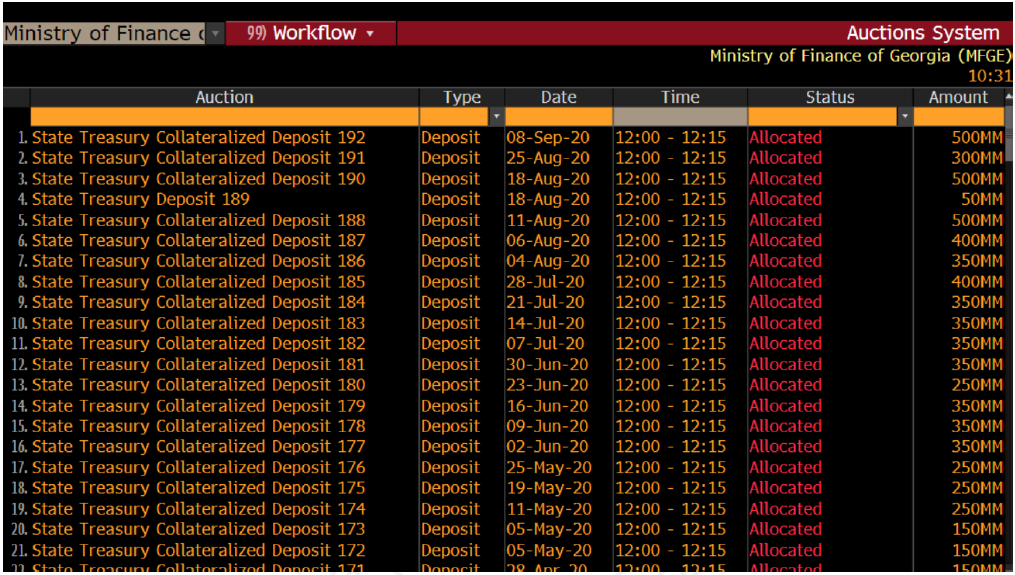 15
Управление ликвидностьюBыгоды
Aктивное управление ликвидностью:

Эффективное управление излишком средств
Дополнительный доход для центрального бюджета
Дополнительный источник ликвидности в национальной валюте на разных условиях 
Институциональное развитие 

Краткая информация:
2017-2021		Общее количество аукционов = 270 
			Общий процентный доход > 100 млн долл. США
			Текущий портфель = 300 млн долл. США
16
Спасибо за внимание!

www.mof.ge
www.treasury.gov.ge